Lecture 8Review of Co-axial cable impedance
Reference:
“bible” of RF circuit design:
Thomas H. Lee “The design of CMOS Radio-Frequency Integrated Circuits”
What is “Radio Frequency” ?
Any signal with frequency content 20 kHz to ~ 100 GHz
A coaxial cable is modelled as a series LC network
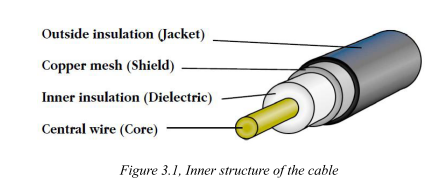 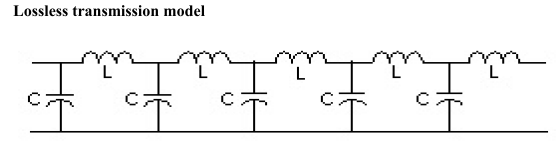 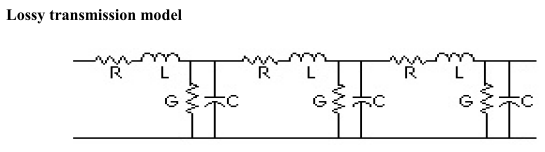 See http://goo.gl/l3p7s7 for a detailed analysis of a how a cable ‘works’
Laboratory 7 – we studied coaxial cables
CableZ0  (DUT)
SourceZS (VS Is)
Load ZL
Vs Is VR IR
Device Under Test
Each device must obey Ohm’s law V=I∙Z
4 terminals
2 terminals
2 terminals
CableZ0  (DUT)
SourceZS (VS Is)
Load ZL
Vs Is VR IR
Device Under Test
ZL – two terminal device
2 terminals
Load ZL
Vs Is VR IR
Z0 :superposition (output terminals)
4 terminals
CableZ0  (DUT)
Z0 :superposition (input terminals)
4 terminals
CableZ0  (DUT)
Solve to get reflection co-eff Γ
DC v/s AC power transfer
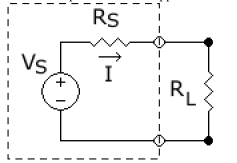 AC source
Fig 1
source
CableZ0  (DUT)
SourceZS (VS Is)
Load ZL
Vs Is VR IR
Compare – DC power transfer
Is AC power transfer better than 0.5?
AC source
V→V
i → i
SourceZS (VS Is)
v →V
i → i
Load ZL
Vs Is VR IR
CableZ0
Actually – NO
Source ZS sees load (ZL “through” the cable Z0 ) = Zeff
Max power transfer when ZS = Zeff
But power lost in cable Zo = I2R → can be significant for ~ km’s of cable
Transformers are used to step UP V and step down i at source
(Substation) transformers are used at load to step down V and step UP i
Signal transfer requires more thought
AC source
co-ordinate z
SourceZS (VS Is)
Load ZL
Vs Is VR IR
CableZ0
Signal being transmitted in the cable has the general form:
Voltage: e-iβz + Γe+i βz for a harmonic signal. (ignoring the eiωt part)
Forward wave
Reflected wave
High frequency
signals travel slower
Lossy (cf. Slide 3)  β ~ 1/ω
Lossless
For a source signal (Vg, I) what is the final signal (V,I) delivered to the load?
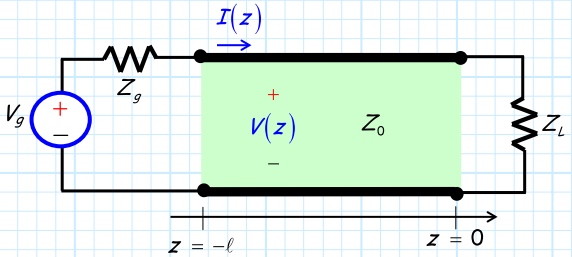 Lossless:
V0, I0 sameacross Z0
Phasechanges
V0
V0
Must satisfy boundary conditions at both z=0 and z = -l
At z=0, we have already satisfied : V(z) = V0(e-iβz + Γe+i βz)
At z=-l, we must have : Vin = V0(e+iβl + Γe-i βl)
What is V0?
Signal transmission depends on all the circuit elements (in a bad way!)
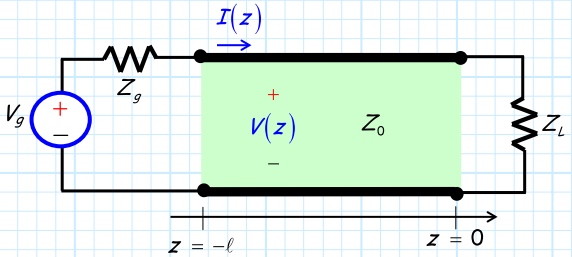 V0
V0
Use KVL to express V0 in terms of Vg , Zg , I
Vg = V(z=-l) + ZgI(z=-l)
Vg = V0(e+iβl + Γe-i βl) + Zg V0/Z0 (e+iβl – Γe-i βl )
Signal transmission depends on l (complex) ZL, Z0
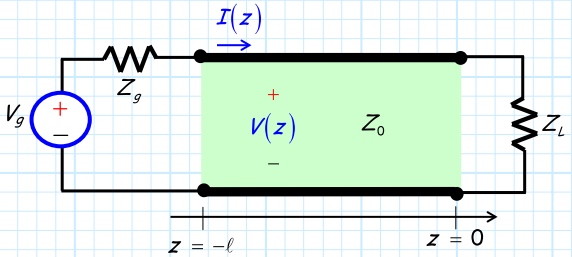 V0
V0
Solve to get:
Vg = V0(e+iβl + Γe-i βl) + Zg V0/Z0 (e+iβl – Γe-i βl )
f(ZL,Z0)!
Signal transmission depends on l & (complex) ZL, Z0
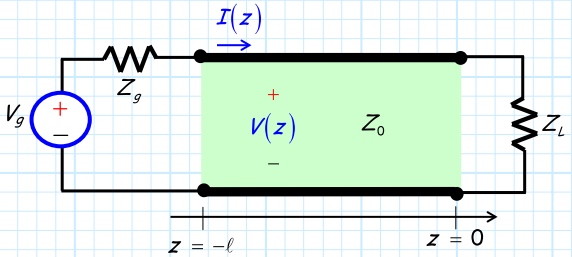 V0
V0
Even for an ideal lossless cable:Voltage (and hence current) delivered to load depends on l, ZL, Z0